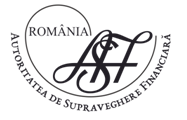 PIAŢA DE CAPITAL 
 - PROGRESE ÎN ARMONIZAREA CADRULUI LEGISLATIV -
Autoritatea de Supraveghere Financiară
Intermediari
Operatori bursieri
OPC
Depozitari, Case de compensație/contrapărți
1
Noutăți legislative in domeniul pieţei de capital
Piața Rasdaq: 
Legea nr. 151/2014 și Regulamentul nr. 17/2014
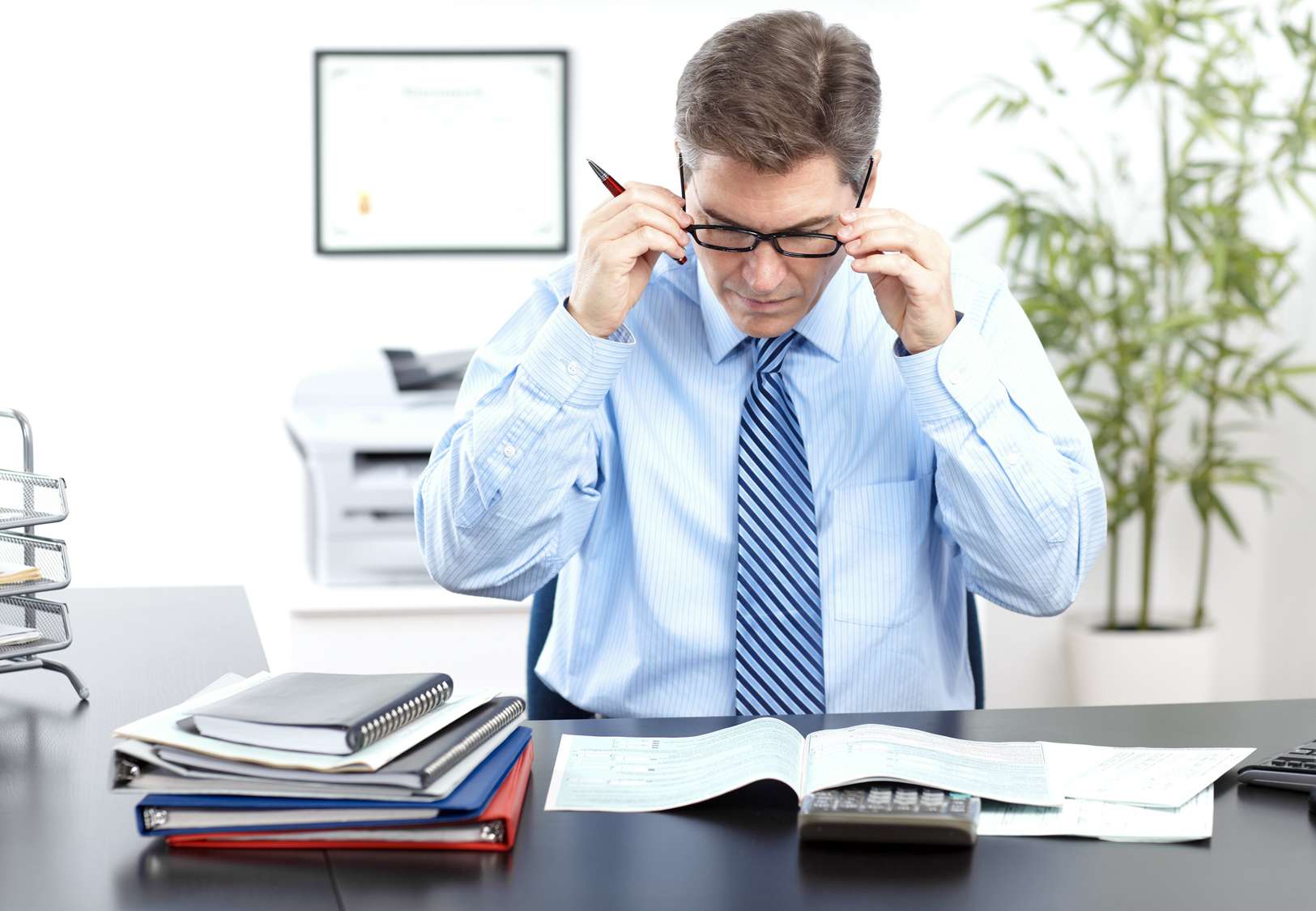 1
2
OUG nr. 90/2014
Legea nr. 10/2015 pentru aprobarea OUG nr. 32/2012 și completarea unor acte normative
3
Proiectul de lege privind administratorii fondurilor de investiţii alternative
4
Depozitarii centrali: Regulamentul UE 
nr. 909/2014
5
2
Prima pagină
Piața RASDAQ: Legea nr. 151/2014 și Regulamentul nr. 17/2014
Noutăți
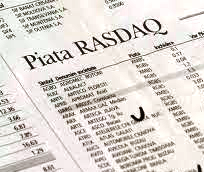 LEGEA NR. 151/2014 
Instituirea obligaţiei societăţilor ale căror acţiuni sunt tranzacţionate pe piaţă RASDAQ/piaţa valorilor mobiliare necotate de a convoca şi desfăşura AGA în termen de 120 de zile de la intrarea in vigoare a legii pentru a hotărî tranzacţionarea pe o piaţă reglementată sau în cadrul unui sistem alternativ de tranzacţionare
Acordarea dreptului acţionarilor societăţilor de pe piaţa RASDAQ de a se retrage din societate in condiţiile expres detaliate în lege  
Obligativitatea ASF de a emite reglementări în aplicarea prevederilor legii

II. Regulamentul ASF nr. 17/2014 aduce clarificări privind:

Data de identificare a acţionarilor care au dreptul de a se retrage din societate
Termenul în care societățile au obligaţia de a achita contravaloarea acţiunilor deţinute de acţionarii care şi-au exercitat dreptul de retragere
Data/termenul la care acțiunile tranzacţionate pe Piaţa RASDAQ/pe piața valorilor mobiliare necotate vor fi retrase de la tranzacţionare şi radiate din evidenţa A.S.F.
Documentele pe baza cărora se va emite decizia ASF pentru admiterea la tranzacţionare pe o piaţă reglementată/sistem alternativ de tranzacţionare
3
Prima pagină
Piața RASDAQ: Legea nr. 151/2014 și Regulamentul nr. 17/2014
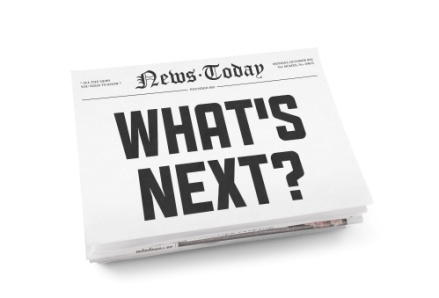 Următorii pași
✓
Desfăşurarea Adunărilor Generale a Acţionarilor în baza Legii nr. 151/2014 şi a Regulamentului ASF nr. 17/2004 


Admiterea la tranzacţionare pe piaţa reglementată în cadrul sistemului alternativ de tranzacţionare a societăţilor provenite de pe piaţa RASDAQ/necotate

Încetarea funcţionării pieţei RASDAQ la expirarea celor 12 luni prevăzute de Legea nr. 151/2014
✓
✓
4
Prima pagină
Proiectul “Cele opt bariere” – modificările aduse Legii pieței de capital prin OUG nr. 90/2014
Noutăți
Modificări pentru reducerea perioadei de timp necesare admiterii la tranzacționare;
 Îmbunătățirea unor prevederi referitoare la ofertele publice de vânzare prin alinierea prevederilor la Directiva privind prospectul, eliminarea cerințelor privind anunțul unei oferte publice și clarificarea regimului anunțurilor publicitare;
 Clarificarea regimului împuternicirilor prin introducerea posibilității ca reprezentarea acționarilor în adunarea generală a acționarilor să se poată face și prin împuternicire generală, în cazul în care împuternicirea este acordată de către acționar, în calitate de client, unui intermediar sau unui avocat și cu condiția ca respectivul acționar să nu se afle în anumite situații precizate expres în cadrul proiectului de lege;
 Simplificarea procedurilor privind depunerea documentelor în vederea participării acționarilor la adunările generale;
 Modificarea și simplificarea procedurii privind votul prin corespondență;
 Reducerea termenului de plată a dividendelor;
 Plata dividendelor acordate  de emitenţi prin intermediul Depozitarului Central şi al participanţilor la sistemul de compensare-decontare şi registru;
 Introducerea obligației de a depune copii ale documentelor de identitate ale acționarilor la depozitarului central; 
 Relaxarea cerințelor de cvorum și adoptare a hotărârilor în cazul adunărilor generale extraordinare ale acționarilor care hotărăsc ridicarea dreptului de preferință în cazul majorărilor de capital social prin aport în numerar sau prin aport în natură;
5
Prima pagină
Alte modificări aduse Legii pieței de capital prin OUG nr. 90/2014
Noutăți
Majorarea la 20% a limitei de deținere la operatorii de piață;
 Alinierea condițiilor de cvorum și de majoritate de vot în cadrul adunărilor generale ale operatorilor de piață la prevederile Legii nr. 31/1990 privind societățile;
 Alinierea prevederilor privind cerințele de capital la S.S.I.F-uri la prevederile Directivei 2013/36/UE cu privire la accesul la activitatea instituţiilor de credit şi supravegherea prudenţială a instituţiilor de credit şi a firmelor de investiţii, fără a institui cerințe de capital suplimentare față de cele existente în prezent.
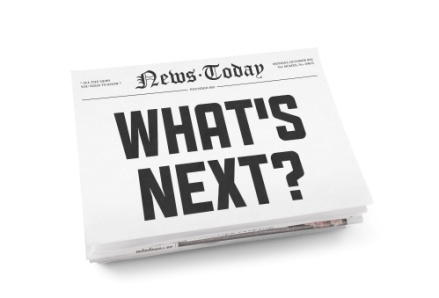 Următorii pași
Modificarea legislației secundare în vederea adaptării acesteia la modificările aduse legislației primare
✓
Modificarea codurilor operatorilor de piață și a depozitarilor centrali
✓
Modificarea actelor constitutive ale operatorilor de piață
✓
6
OUG nr. 32/2012 – Prezentare generală
Aspecte esenţiale legiferate în anul 2012
Emisă în aplicarea Directivei UE nr. 65/2009;
 Introducerea paşaportului SAI în cadrul UE, în sensul că o SAI dintr-un stat membru UE (stat membru de origine) poate administra un OPCVM dintr-un alt stat membru UE (stat membru gazdă);
 Simplificarea procedurii de distribuţie transfrontalieră a OPCVM;
 Crearea cadrului legal pentru fuziunile transfrontaliere de OPCVM;
 Introducerea unui nou tip de OPCVM, de tip master-feeder, în scopul facilitării consolidării activelor OPCVM; 
 Înlocuirea prospectului simplificat cu documentul privind informaţiile cheie destinat investitorilor (Key Information Document - KID), în scopul oferirii de informaţii sintetice pentru investitorii în OPCVM;
 Îmbunătăţirea mecanismelor de cooperare între autorităţile de supraveghere naţionale.
7
Prima pagină
Legea nr. 10/2015 privind aprobarea OUG nr. 32/2012 și completarea unor acte normative
Noutăți
Introducerea unei prevederi care impune ca evaluarea bonității activelor O.P.C.V.M. – urilor să nu se bazeze în mod exclusiv/automat pe ratinguri de credit emise de agențiile de rating de credit;
 Consolidarea prerogativelor de supraveghere ale A.S.F. aferente operaţiunile desfăşurate pe piaţa de capital conform legislaţiei Uniunii Europene;
 Desemnarea A.S.F. ca autoritate competentă responsabilă de îndeplinirea sarcinilor care decurg din Regulamentul (UE) nr. 648/2012 (cu privire la instrumentele financiare derivate extrabursiere, contrapărţile centrale şi registrele centrale de tranzacţii);
 Acordarea posibilității operatorilor de piață de a opta între administrarea în sistem unitar sau în sistem dualist;
 Stabilirea irevocabilităţii ordinelor de transfer introduse în sistemul de compensare-decontare;
8
Prima pagină
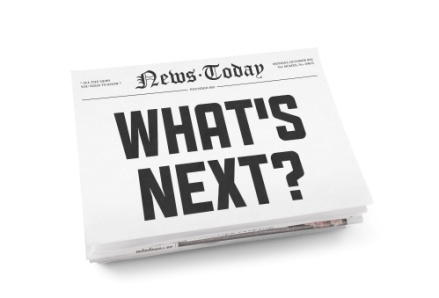 Legea nr. 10/2015 privind aprobarea OUG nr. 32/2012 și completarea unor acte normative
Noutăți
Introducerea unor prevederi exprese privind încriminarea faptelor de furt de instrumente financiare ale clienților și/sau fonduri bănești aferente acestora ca infracțiune, având în vedere pericolul social al acestora; 
 Modificări introduse pentru a se crea premisele legale pentru modificarea actelor constitutive ale Societăților de Investiții Financiare, în concordanță cu prevederile Legii nr. 31/1990 privind condițiile de cvorum și de majoritate de vot necesare adunărilor generale ale a acționarilor S.I.F;
Modificări privind regimul sancţionatoriu.
Următorii pași
✓
A.S.F. va modifica legislația secundară în vederea adaptării acesteia la modificările aduse legislației primare prin Legea nr. 10/2015.
✓
Modificarea actelor constitutive ale S.I.F.
9
Prima pagină
Proiectul de lege privind administratorii fondurilor de investiţii alternative
Noutăți
Scopul principal al acestui proiect de act normativ este transpunerea în legislaţia din România a Directivei nr. 61/2011 (DAFIA);

 DAFIA îşi propune să realizeze la nivelul Uniunii Europene un cadru juridic armonizat pentru autorizarea şi supravegherea administratorilor de fonduri de investiţii alternative (AFIA), respectiv să reglementeze activitatea tuturor administratorilor de fonduri de investiţii alternative (FIA), altele decât organismele de plasament colectiv în valori mobiliare (OPCVM), care distribuie titluri de participare în special către investitorii profesionali, stabilind cerinţe de autorizare, cerinţe de capital, cerinţe operaţionale privind managementul riscului şi al lichidităţii, cerinţe organizatorice inclusiv privind evaluarea activelor din portofoliul FIA, cerinţe privind depozitarea, cerinţe privind posibilitatea delegării funcţiilor AFIA, cerinţe privind transparenţa, cerinţe privind distribuţia transfrontalieră;

 Definirea conceptelor de AFIA şi FIA, indicându-se faptul că FIA sunt atât A.O.P.C.-urile reglementate de legislaţia pieţei de capital, cât şi cele aflate în prezent în afara sferei de reglementare a acesteia;
10
Prima pagină
Proiectul de lege privind administratorii fondurilor de investiţii alternative
Noutăți
Instituirea unor obligaţii de transparenţă şi raportare în sarcina administratorilor A.O.P.C. aflaţi în prezent în, sau în afara sferei de reglementare a legislaţiei pieţei de capital, care, ţinând cont de valoarea portofoliilor administrate, nu necesită autorizarea în conformitate cu DAFIA, conforme cu prevederile art. 22-24 din DAFIA şi ale art. 103 - 110 din Regulamentul delegat al Comisiei nr. 231/2013 din 19.12.2012 de completare a Directivei 2011/61/UE a Parlamentului European şi a Consiliului în ceea ce priveşte derogările, condiţiile generale de operare, depozitarii, efectul de levier, transparenţa  şi supravegherea;

Instituirea posibilităţii ca funcţia de depozitar al activelor FIA din România să fie îndeplinită şi de către o societate de servicii de investiţii financiare (S.S.I.F.) autorizată de A.S.F. sau sucursala unei firme de investiţii autorizată într-un alt stat membru, care are în obiectul de activitate serviciul conex de păstrare în siguranţă şi administrare a instrumentelor financiare în contul clienţilor, inclusiv custodia şi servicii în legătură cu acestea, cum ar fi administrarea fondurilor sau garanţiilor, prevăzut la art. 5 alin. (1)1 lit. a) din Legea nr. 297/2004 şi care face obiectul cerinţelor privind adecvarea capitalului, inclusiv al cerinţelor de capital pentru riscurile operaţionale, şi deţine, în orice caz, fonduri proprii cel puţin egale cu valoarea capitalului iniţial conform prevederilor Directivei 2013/36/UE şi Regulamentului (UE) nr. 575/2013;
11
Proiectul de lege privind administratorii fondurilor de investiţii alternative
Noutăți
Instituirea obligaţiei de autorizare de către A.S.F. în termen de 12 luni de la intrarea în vigoare a legii a:
	1. administratorilor A.O.P.C. care sunt autorizaţi/avizaţi de A.S.F. până la data intrării în vigoare a prezentei legi şi care îndeplinesc criteriile prevăzute de DAFIA (valoarea activelor totale ale FIA administrate depăşeşte 500 mil. Euro sau 100 mil. Euro cu utilizarea efectului levier) pentru a fi incluşi în categoria administratorilor ce trebuie să respecte necondiţionat AFIA;
	2. administratorilor fondurilor de investiţii care intră sub incidenţa DAFIA şi care nu sunt autorizaţi/avizaţi de A.S.F. până la data intrării în vigoare a prezentei legi;

 Instituirea obligaţiei de înregistrare la A.S.F în termen de 12 luni de la intrarea în vigoare a legii a tuturor administratorilor fondurilor de investiţii alternative aflaţi în prezent în afara sferei de reglementare a legislaţiei pieţei de capital care, ţinând cont de valoarea portofoliilor administrate, nu necesită autorizarea în conformitate cu DAFIA.  incluşi în această categorie şi administratorii fondurilor cu capital de risc (venture capital), respectiv administratorii fondurilor de antreprenoriat social (social entrepreneurship), care doresc distribuirea titlurilor de participare pe teritoriul statelor din Spaţiul Economic European sub titulatura EuVECA sau EuSEF, a căror activitate este reglementată începând cu data de 22.07.2013 de prevederile Regulamentelor UE nr. 345/2013 şi nr. 346/2013 referitoare la fondurile europene cu capital de risc şi fondurile europene de antreprenoriat social;
12
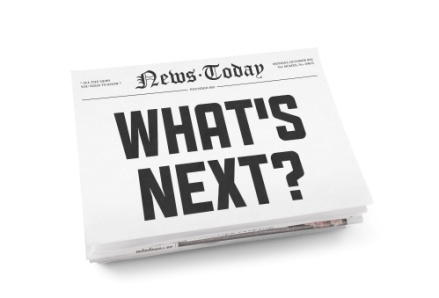 Prima pagină
Proiectul de lege privind administratorii fondurilor de investiţii alternative
Următorii pași
Elaborarea unui proiect de act normativ având ca obiect fondurile de investiţii alternative şi abrogarea în mod corespunzător a prevederilor Legii nr. 297/2004 aplicabile AOPC (inclusiv SIF).
✓
A.S.F. va modifica legislația secundară în vederea adaptării acesteia la modificările aduse legislației primare prin Legea privind administratorii de fonduri de investiţii alternative, respectiv pentru a implementa prevederile orientărilor ESMA emise în aplicarea DAFIA.
✓
13
Prima pagină
Regulament UE nr. 909/2014
Noutăți
Decontarea instrumentelor financiare   
Obligații uniforme pentru decontarea instrumentelor financiare la nivelul UE;
Obligativitatea ca instrumentele financiare ale emitenților din UE să fie reprezentate prin înscriere de cont;
Ciclul de decontare de maxim 2 zile lucrătoare (T+2) – de la 1 ianuarie 2015;
Măsuri de prevenire a neexecutării decontării și de soluționare a decontărilor eșuate – vor fi detaliate prin standarde tehnice; 
Autorizarea depozitarilor centrali (CSD)
Obligativitatea autorizării și supravegherii depozitarilor centrali după reguli uniforme la nivel UE; 
Cerințe organizatorice/reguli de conduită/cerințe prudențiale obligatorii pentru  CSD din UE; 
Introducerea pașaportului european pentru CSD autorizate; 
Cerințe aplicabile conexiunilor dintre CSD–uri;
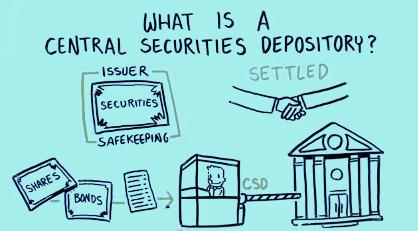 14
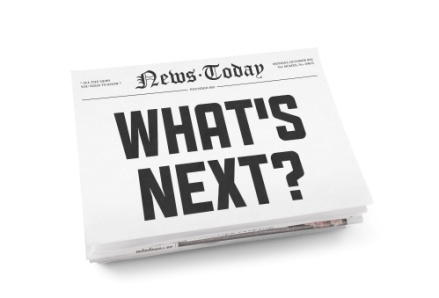 Prima pagină
Regulament UE nr. 909/2014
Următorii pași
LA NIVEL UE 
 Emiterea de către Comisia Europeană de standarde tehnice (ST) în aplicarea Regulamentului nr. 909/2014 (primul draft preconizat 18 iunie 2015) cu privire la:
 	detalierea procedurii de autorizare a CSD-urilor
 	detalierea cerinţelor organizatorice/operaționale aplicabile pentru CSD-urilor
 	detalierea măsurilor de prevenire a cazurilor de neexecutare a decontării
Toate CSD din UE, în termen de 6 luni de la data intrării în vigoare a ST, vor:
solicita reautorizarea pe Reg. UE nr. 909/2014
notifica conexiunile relevante cu alți depozitari centrali
II. LA NIVEL NAŢIONAL 
Obligaţia celor doi depozitari centrali din România de a se reautoriza în calitate de depozitari centrali conform Reg. UE nr. 909/2014; 
Revizuirea legislaţiei primare şi secundare pentru alinierea la noile prevederi europene;
Până la autorizarea depozitarilor conform Reg. UE nr. 909/2014 normele naţionale cu privire la autorizarea şi recunoaşterea depozitarilor centrali se aplică în continuare.
15
Prima pagină
Priorităţile ASF pentru piaţa de capital
Proiectul STEAM - Statutul de piață emergentă
Lansarea unor programe de comunicare, educație financiară și pregătire profesională
Întărirea funcției de protecție a investitorilor și modernizarea procesului de procesare a petițiilor
STRATEGIA  ASF 2015
Revizuirea și relansarea pieței de obligațiuni corporatiste și municipale
Alinierea infrastructurii pieței la standardele europene
Soluţionarea problematicii pieţei RASDAQ
16
Q
A
&
Mulțumesc!
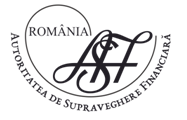